Közösség.Hatás.Jövő. – bizalomépítés és társadalmi fenntarthatóság az ESG tükrében
című konferencia és 
EFFEKT 2030 – a közösségi befektetések díjának átadója
A konferencia ideje alatt folyamatos meetup és networking lehetőség az Effekt 2030 - A közösségi befektetések díja bíráló bizottsága döntése alapján shortlistre került vállalatok képviselőivel.
2022. OKTÓBER 6. (csütörtök) • 09.00 - 14.00
személyes részvétel esetén: Microsoft, 1031 Budapest, M épület, Graphisoft park 3.
online részvétel esetén: a későbbiekben megküldött linken
Háziasszony: 
dr. Molnár Klára igazgató, szakmai vezető, Effekteam
Házigazda: 
Hajna Csongor társadalmi kapcsolatok tanácsadó, MNB
EFFEKTEAM EGYESÜLET
1056 Budapest, Szerb utca 17-19. · telefon: 06-1-700-0020 · e-mail: info@effekteam.hu www.effekteam.hu
1
A vállalatokkal szemben egyre jobban növekszik az elvárás, hogy működésük során ne csupán a részvényesi, befektetői érdekeket tartsák szem előtt, hanem a munkatársak, a beszállítók, az ügyfelek, a környezet és az ahhoz tartozó közösségek igényeit is vegyék figyelembe. 

Egy felelős vállalat számára ma már nem az a kérdés, hogy tesz-e valamit a társadalomért, hanem inkább az, hogy amit tesz, az releváns-e, összhangban van-e a szervezet mindennapi működésével, illetve megfelelően reflektál-e az adott közösségek igényeire. A cégek számára komoly kihívást jelent, hogy befektetőik jogos profitérdekeit megfelelően össze tudják egyeztetni a társadalmi elvárásokkal. 

Az ESG (Environmental/Social/Governanve) többek között ezen kihívások megoldásához kínál egy adatalapú keretrendszert, amely környezeti, társadalmi és vállalatirányítási szempontból vizsgálja és teszi mérhetővé a cégek működését. 

Az ESG komponensei közül az „S” komponenst ugyan a legnehezebb megragadni és értelmezni, de ez a komponens hatja át leginkább a mindennapi életünket és a vállalatok működését is, és ez a komponens segítheti a vállalatokat a bizalom és az érintettekkel való párbeszéd erősítésében is, a társadalmi fenntarthatóság (social sustainability) alakításában.

Az „S” komponensre - melyet egyre gyakrabban értelmeznek a social mellett stakeholderként is - való összpontosítás továbbá lehetőséget ad egy vállalat számára, hogy újra értelmezze a társadalomban betöltött szerepét, az érintettekhez való viszonyát. A társadalmi értékteremtés (social value) és a társadalmi fenntarthatóság holisztikus megközelítést igényel, a helyi igényekre reagálva alapvetően az emberek, közösségek jobblétét és életminőségének javítását szem előtt tartva.

Ezen gondolatokat járjuk körbe az idei konferencián.
EFFEKTEAM EGYESÜLET
1056 Budapest, Szerb utca 17-19. · telefon: 06-1-700-0020 · e-mail: info@effekteam.hu www.effekteam.hu
2
PROGRAM



08.30 - 08.55		Regisztráció, networking
08.55 - 09.00	Megnyitó – Microsoft képviselője 
09.00 - 10.00		Gondolatébresztő előadások - az ESG „S” komponens 3 				meghatározó témájában, melynek során a szakértők arra keresik 			a válaszokat, hogy milyen meghatározó kihívásokkal 					szembesülnek mostanában a vállalatok; mik a lehetséges jó 			válaszok, megoldások a jelenlegi kihívásokra; milyen változásokat 			eredményezhetnek ezek a kihívások és a megoldások a vállalatok 			és stakeholdereik életében a közeljövőben.
a vállalatok közösségekért (community) vállalt felelőssége - 2022 - kihívások, lehetőségek, jövőkép / Radácsi László PhD, stratégiai rektorhelyettes, Budapesti Gazdasági Egyetem
a vállalatok munkatársakért vállalt felelőssége  - 2022 - kihívások, lehetőségek, jövőkép / Schubauer Krisztina Business Coach és CSR szakértő, Future Mind
a vállalatok fogyasztókért, vásárlókért vállalt felelőssége - 2022 - kihívások, lehetőségek, jövőkép / Schillinger Attila szerkesztő, ESGCore.com blog
10.00 - 10.50		Kerekasztal beszélgetés – avagy 360 fokos körkép a szakértők 			szemével a stakeholderek érdekeire alapuló, a  közösségek 				jóllétét és az emberek életminőséget szem előtt tartó vállalati 			értékteremtés és felelősségvállalás gyakorlati példáiról és 				lehetőségeiről, segítő és hátráltató tényezőiről külföldön és 			idehaza 
			moderátor: Szabó Gyula, kuratóriumi elnök, Ökoszolgálat 				Alapítvány
EFFEKTEAM EGYESÜLET
1056 Budapest, Szerb utca 17-19. · telefon: 06-1-700-0020 · e-mail: info@effekteam.hu www.effekteam.hu
3
PROGRAM

			beszélgetőpartnerek:
Balaton Anita Ügyvezető, Partner, FleishmanHillard Café
Horváth Áron fenntarthatósági vezető, CBRE Magyarország
Jancsár Gergely regionális fenntarthatósági vezető, Közép- és Kelet-Európa, SAP  
Kánai András jövőkutató
Szalóki Katalin menedzser, PwC Magyarország

10.50 - 11.30		Kávészünet, networking

11.30 - 13.00		World cafe a konferencia résztvevőivel a 3 gondolatébresztő 			előadás illetve a kerekasztalbeszélgetés kapcsán

13.00 - 13.30		Az Effekt 2030 - A közösségi befektetések díjának átadója							
			Kategóriánként a shortlistesek és a nyertesek bemutatása valamint  			a díjak átadása.
			
Általános kategóriák:
Esélyteremtő üzlet
Jövő gazdasága
Zöld egyensúly
Mindenki társadalma
 
Speciális, az orosz-ukrán háborús helyzettel összefüggő kategóriák:
Példamutató munkáltató 
Felelős partner
Kiemelkedő támogató
 
Közönségdíj és Különdíjak

13.30 - tól		Ebéd, networking
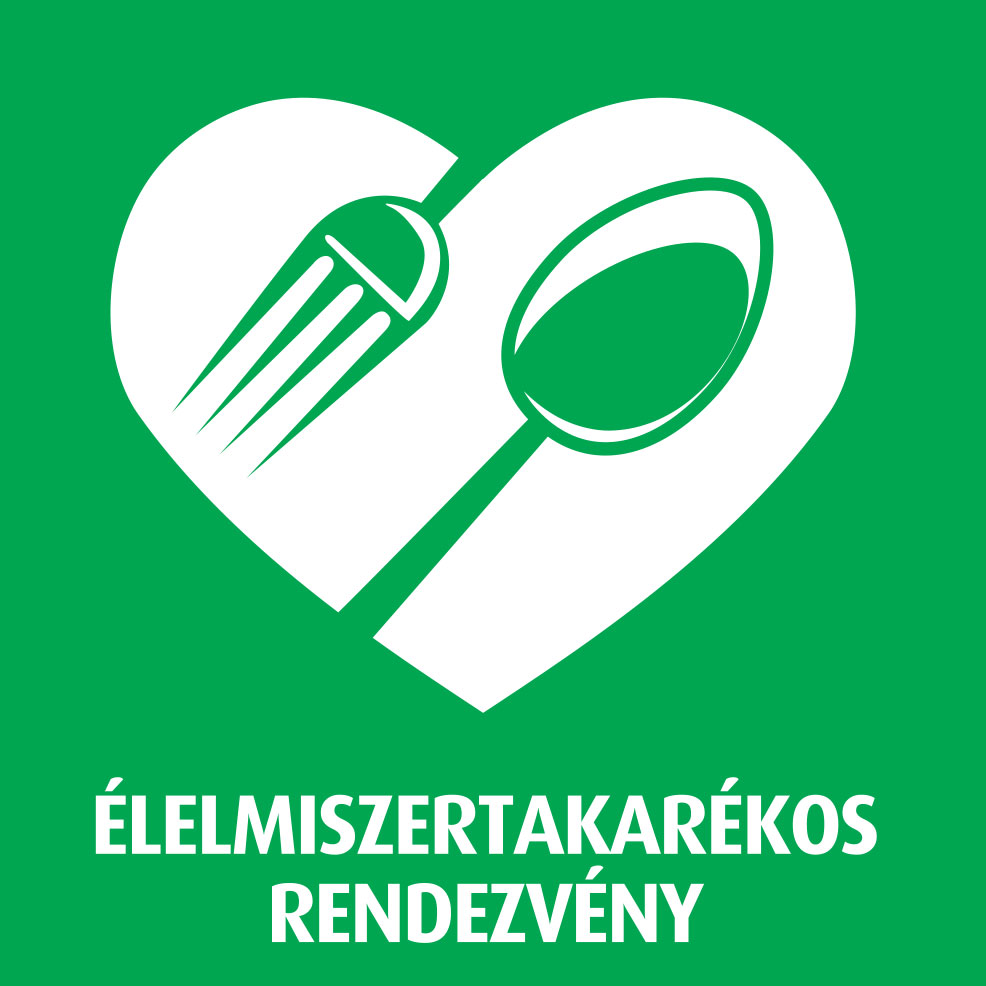 EFFEKTEAM EGYESÜLET
1056 Budapest, Szerb utca 17-19. · telefon: 06-1-700-0020 · e-mail: info@effekteam.hu www.effekteam.hu
4
ARANY FOKOZATÚ SZPONZOR
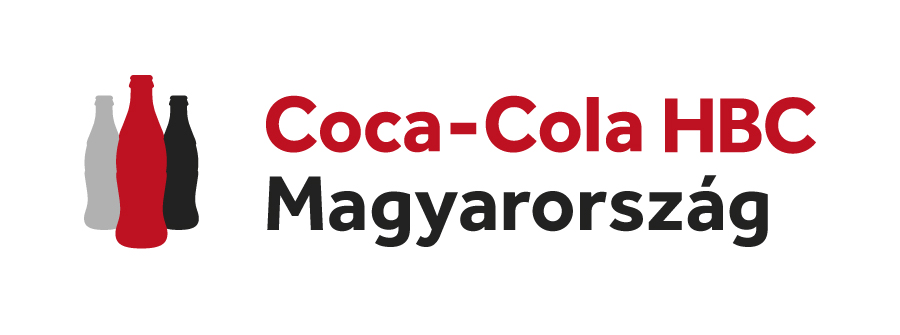 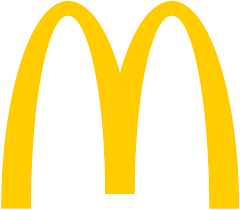 EZÜST FOKOZATÚ SZPONZOR
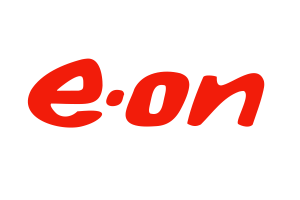 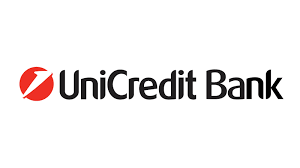 BRONZ FOKOZATÚ SZPONZOR
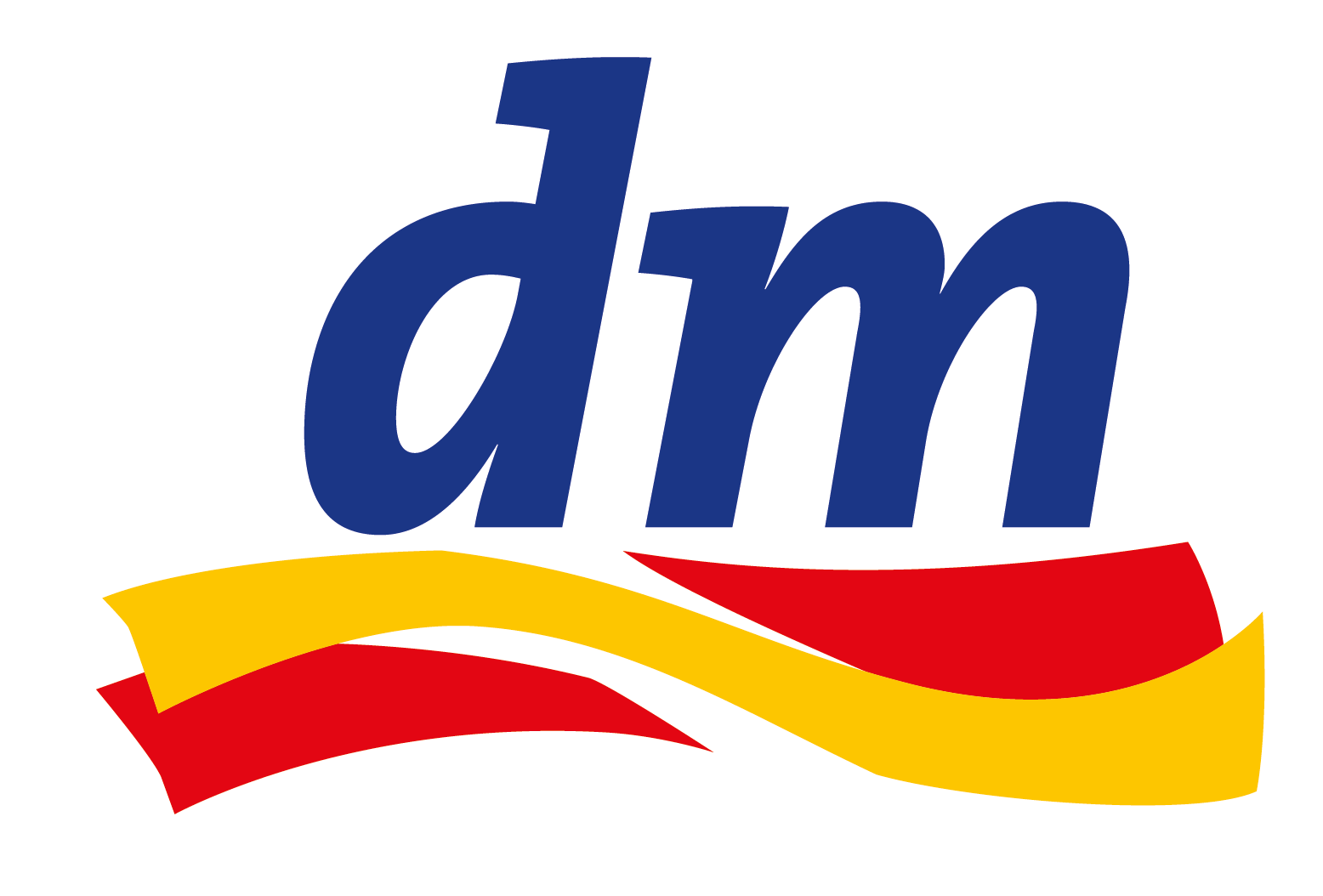 EGYÉB TÁMOGATÓK
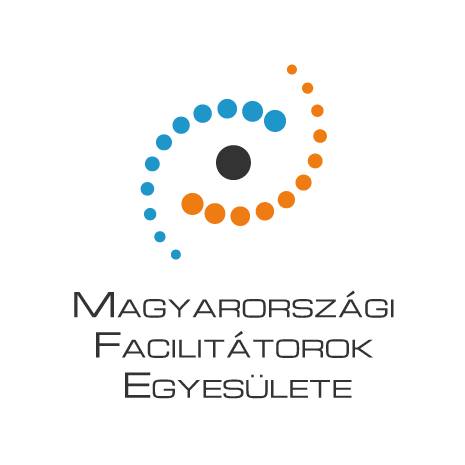 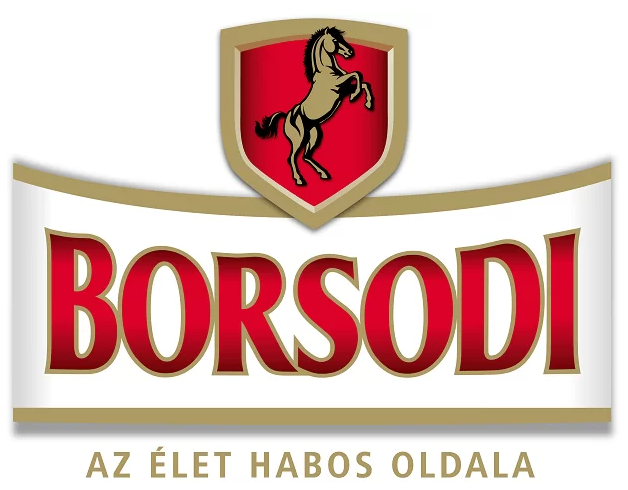 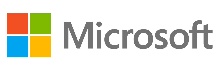 EGYÜTTMŰKÖDŐ PARTNEREK
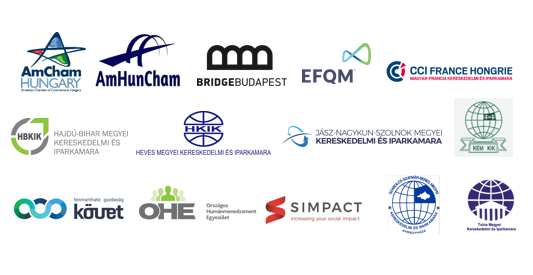 EFFEKTEAM EGYESÜLET
1056 Budapest, Szerb utca 17-19. · telefon: 06-1-700-0020 · e-mail: info@effekteam.hu www.effekteam.hu
5